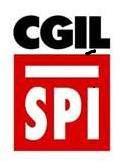 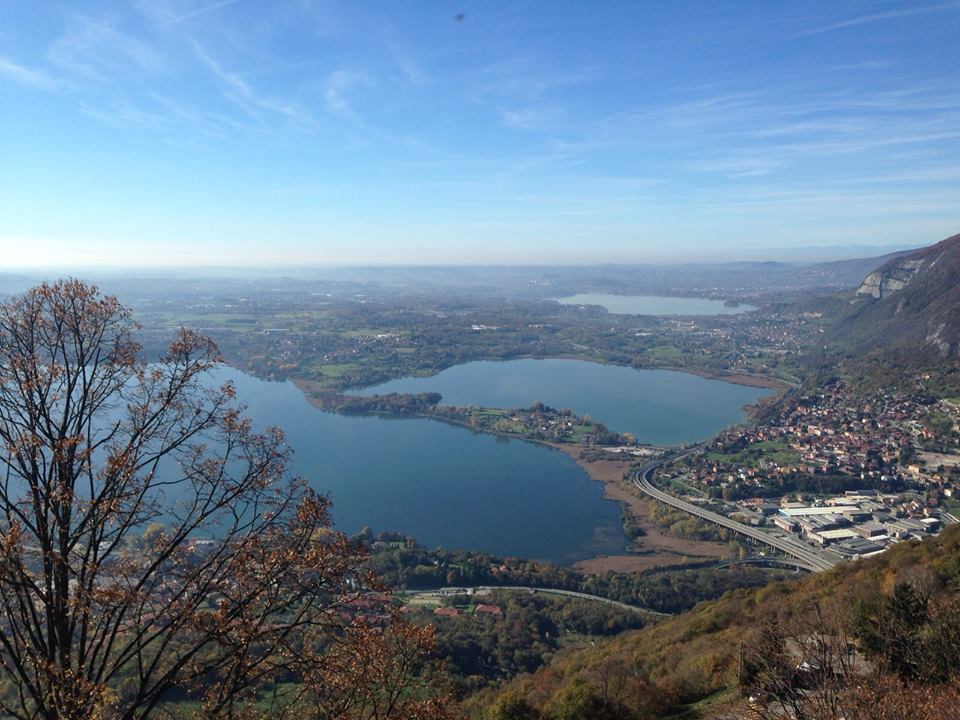 Relazione di Claudio Dossi
AGGIORNAMENTO  REGOLE   DISISTEMA ANNO 2017 REGIONE LOMBARDIA OSTELLO -MONTE  BARRO 6 -7 FEBBRAIO
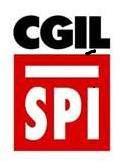 Introduzione argomenti della presentazione
Raggiunto un punto  di intesa  con Regione Lombardia su rette RSA e superticket,le ragioni del mancato accordo
Incontro di chiarimento con FNP CISL e UILP UIL per la mancata intesa con l’assessorato al Welfare
Riprendere l’obiettivo congressuale di un tavolo negoziale regionale sulla condizione anziani
  Intervista Assessore Gallera su Spi Insieme (  i rapporti con il sindacato , il tavolo regionale condizione anziani.
Ora in previsione delle prossime elezioni regionali,ritorna l’indicatore socieconomico FFL.
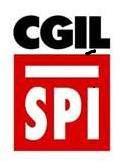 Introduzione segue
Situazione nazionale DEF le misure in campo socio sanitario previste 
La legge regionale di applicazione delle regole di sistema
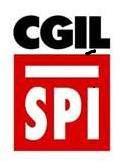 Mancato accordo con Regione Lombardia su ticket e rette le motivazioni il contenuto
L'esito del confronto è stato  positivo nel merito ma negativo per ciò che riguarda il risultato formale.
E’ un mancato accordo dovuto alla impossibilità di concludere con un giudizio condiviso unitariamente. Nonostante tutti gli sforzi fatti per trovare una formulazione unitaria, infatti, la posizione assunta dalla CISL ha reso impossibile un esito diverso. Ciascuna Organizzazione Sindacale ha pertanto espresso una valutazione formale su un testo che non è stato di fatto sottoscritto, valutazione positiva per noi e UIL, non altrettanto per CISL.
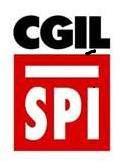 Gli interventi messi in opera dal I gennaio 2017 prevedono una copertura economica complessiva di 35 milioni di euro (rispetto ai 15 milioni ipotizzati a inizio novembre), cosi divisi: 25 milioni per l'intervento sui superticket e 10 milioni per l'intervento sulle rette delle RSA. Entrambe le misure sono state incluse nella Delibera sulle Regole di Sistema 2017;
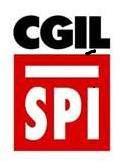 Superticket
a partire dal 1 gennaio 2017, viene dimezzato il valore massimo del ticket aggiuntivo per visite ed esami di specialistica ambulatoriale, che da 30 euro scende a 15 euro. Ciò significa che da ricette che contengono prestazioni di valore pari o superiore a 51,01 Euro, il costo del superticket sarà pari a 15 euro (valore che rimarrà costante al crescere del valore della prestazione). La platea interessata è stata quantificata, sulla base dei dati forniti da Regione Lombardia, in circa 1.500.000 beneficiari, stima calcolata sul numero di cittadini che nel corso del 2015 hanno pagato superticket superiori a 15 curo. La misura è aggiuntiva a tutte le esenzioni già previste, che quindi si intendono confermate. La copertura economica è pertanto incrementale.
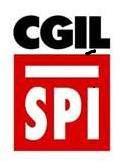 Rette RSA: sempre a partire dal 2017 viene introdotto un voucher del valore di 1000 euro
annui a carico del Fondo Sanitario Regionale, che riduce l'onere a carico dell'ospite e/o della sua famiglia per servizi e prestazioni sanitarie/sociosanitarie. Ne beneficeranno gli
ospiti di RSA accreditate/contrattualizzate, classificati SOSIA 1 e 2 e Nuclei Altzheimer,
che abbiano avuto, a partire dal 1 gennaio 2016, una permanenza almeno pari a 360 giorni nella struttura. L'estensione ai Nuclei Altzheimer, la definizione della platea nel 2016, la riduzione del numero di giornate di degenza (dai 365 iniziali ai 360) e la neutralizzazione dei periodi di ricovero presso strutture ospedaliere, sono risultati specificamente raggiunti nel corso degli ultimi due incontri
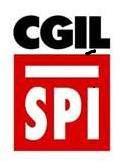 . La platea dei destinatari è quantificabile in circa 11.000 persone. Lo stesso dicasi per la previsione di un monitoraggio congiunto per valutare l'estensione della misura agli anni successivi e un suo ulteriore finanziamento per comprendere anche le classi di gravità inferiore (SOSIA 3 e 4), sia per valutarne il reale
impatto. Si prevede inoltre la costituzione di un Osservatorio sul sistema delle RSA, con il
coinvolgimento delle OO.SS., di ANCI e dei soggetti gestori di RSA contrattualizzate, per tenere sotto controllo l'andamento delle rette e la qualità dei servizi.
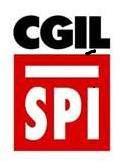 Prosecuzione del confronto: su nostra specifica richiesta, l'Assessorato ha condiviso
La necessità di dare continuità al confronto sulla riduzione della compartecipazione alla spesa sanitaria e sociale e ha condiviso l'opportunità di valutare anche misure di esenzione che abbiano l'obiettivo di ridurre le diseguaglianze, con riferimento a criteri di esenzione correlati alla situazione reddituale complessiva e alla composizione dei nuclei familiari. Il confronto avrà lo scopo di monitorare gli impieghi delle risorse stanziate, la spesa effettiva sostenuta sia per le misure già esistenti sia per quelle che vengono introdotte nel 2017, l'impatto della revisione degli ammortizzatori sociali sulla platea dei beneficiari delle esenzioni correlate alla condizione nel mercato del lavoro.
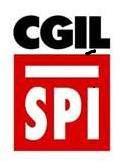 Dal momento che molta parte dei contenuti del testo sono stati frutto della nostra conduzione della trattativa, ci sentiamo comunque impegnati nel presidio di quanto verrà realizzato.
Proprio oggi vi e’ incontro con la regione sulla delibera della presa in carico,per l’occasione vista la nostra possibilita’ di partecipare abbiamo acquisito disponibilita’ assessorato a a ripetere  l’ incontro con lo SPI.
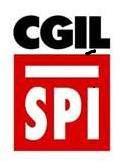 PROCEDURA PER ACCEDERE AL VOUCHER
LA PROCEDURA E’ IN VIA DI DEFINIZIONE
 Verra’  fatta delibera a febbraio 2017 ,verrà indicato alle RSA la riduzione della retta mensile di 1000 euro 
La Domanda dovra’ essere indirizzata  alle ATS competenti per territorio.
LA CERTIFICAZIONE PER LA RESIDENZA IN DIVERSE  RSA ,PER I 360 GIORNI sara’ a carico del sistema.
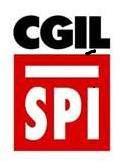 Capitolo 1: seconda fase di attuazione L.R. n.23/2015
L'attività del 2017 si concentrerà attorno ad alcuni punti cardine:
1. Realizzare un percorso di cura integrato fra ospedale e territorio, definito in base al bisogno di intensità di cura espresso. Il punto di partenza per la strutturazione della filiera è infatti un'analisi della stratificazione della domanda di salute, che si può distinguere in cinque fasce:
Fascia della fragilità clinica/funzionale, con bisogno di assistenza ospedaliera, residenziale, a domicilio;
Fascia della cronicità polipatologica, con bisogni in prevalenza extraospedalieri ma alta frequenza di accessi ambulatoriali;
Fascia della cronicità iniziale e monopatologica, con bassa frequenza di accessi ambulatoriali;
Fascia dei non cronici, con un ricorso sporadico dell'accesso ai servizi;
Fascia dei non utilizzatori di servizi, che restano però utilizzatori potenziali.
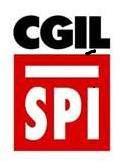 Ripensare il sistema dell'offerta: la rete, già molto ricca, deve essere al centro di una programmazione coerente con gli sviluppi epidemiologici dei territori. Nel corso del 2017 si definiranno le funzioni e i modelli organizzativi dei POT e dei PreSST, che nel corso dell'anno dovranno diventare nodi operativi della rete.
Definire la tariffazione del modello di presa in carico per i pazienti cronici e il budget di cura per i pazienti fragili, in modo che le tariffe non siano solo basate sulle prestazioni erogate ma anche sul modello di cura obiettivo della riforma.
 Migliorare l'accessibilità a servizi e prestazioni attraverso le seguenti azioni:
Rendere omogenee le informazioni disponibili sul cali center regionale e sul web, per tutti gli erogatori sia pubblici che privati;
Coinvolgere gli erogatori privati in un processo finalizzato alla condivisione delle agende e alla generazione del flusso di dati;
Aumentare la disponibilità delle agende degli erogatori pubblici
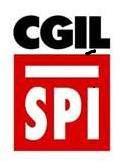 Confermare le esperienze già consolidate di utilizzo della medicina diffusa, estendendone l'utilizzo nelle diverse reti d'offerta. In tal senso vanno letti i previsti investimenti in nuove tecnologie e la regolamentazione delle erogazioni che comportino l'uso di dispositivi di telemedicina.
 Perseguire l'integrazione tra funzioni sociosanitarie e funzioni sociali, confermando il ruolo delle ATS nella governance, attraverso la programmazione sociale degli Ambiti territoriali.
Nel corso del 2017 la riforma troverà applicazione anche nell'area urbana di Milano e nella ATS della Montagna, ma con modelli articolati e modalità organizzative specifiche.
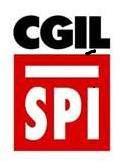 Area urbana di Milano
Il modello organizzativo sarà incentrato su tre aree di attività:
Passaggio di funzioni da ATS Città Metropolitana di Milano alle ASST del territorio (ex Distretti 6 e 7 ad ASST Nord Milano; funzioni territoriali di ATS ad ASST della città);
Creazione di un unico Centro Servizi per la città (primi due interventi: modello di rete integrata per la continuità assistenziale; dimissioni protette);
Iniziative per la presa in carico: primi due progetti specifici su rete integrata per la gestione della demenza e su rete poliambulatori.
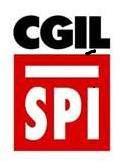 Il passaggio di competenze da ATS a ASST di cui al punto a, avverrà con l'affidamento di ogni singola funzione a una ASST, con l'intento di favorire l'uniformità dell'azione sul territorio. Nello specifico: ASST Grande Ospedale Metropolitano di Niguarda (valutazione multidimensionale territoriale per accesso all'ADI, protesica — integrativa — farmaceutica, scelta e revoca ed
attività amministrative); ASST Fatebenefratelli Sacco (attività consultoria li, vaccinazioni); ASST Santi Paolo e Carlo (area delle dipendenze, medicina legale). ATS della Montagna. Saranno avviati due progetti per definire il modello di presa in carico delle cronicità nelle aree montane (progetto ARNICA e progetto Ospedale Virtuale Montano).
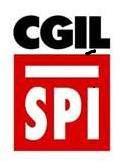 Capitolo 2: il quadro economico per il 2017
Il quadro economico per il 2017 è caratterizzato da un incremento di 2 miliardi di euro del Fondo Sanitario Nazionale, definito dalla Legge di Bilancio in 113 miliardi di euro, contro i 111 miliardi del 2016. La crescita della copertura economica, tuttavia, è quasi interamente condizionata ad impieghi predeterminati dalla programmazione sanitaria centrale (revisione LEA, Piano Vaccini, farmaci oncologici e innovativi, mantenimento presa in carico pazienti affetti da HCV, rinnovi contrattuali del personale dipendente del S.S.N., stabilizzazioni di personale, finanziamento Regioni a statuto Speciale).
Prudenzialmente e in attesa del riparto definitivo degli stanziamenti nazionali, il bilancio di previsione regionale 2017 è stato costruito a partire dalle risorse FSN del 2016.
Fatte queste premesse, il Fondo Sanitario regionale disporrà delle seguenti risorse:
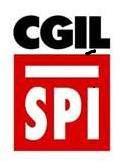 Risorse parte corrente: 18.353,15 milioni di euro, comprensivi del saldo di mobilità extraregionale (erano 18.073 milioni di euro nel 2016);
Risorse parte capitale: 22,54 milioni di euro, a carico del FSR, a cui si aggiungono 240 milioni di euro per investimenti in ambito sanitario come quota di rientro prevista dai meccanismi del fondo rotativo (erano 51,94 milioni di euro nel 2016).
Al finanziamento dei costi standard territoriali vengono destinate risorse pari a 16.581,85 milioni di euro, da ripartire fra le AST, secondo le seguenti macroaree:
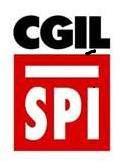 Prestazioni di ricovero, specialistica ambulatoriale e reti: 7.494,95 milioni di euro;
Prestazioni di assistenza farmaceutica, assistenza integrativa e protesica: 3.520 milioni di euro;
Prestazioni di medicina di base, psichiatria e neuropsichiatria infantile: 1.403,96 milioni di euro;
Progetti vincolati e PSSR: 733,27 milioni di euro;
Attività istituzionali di ATS e ASST: 900 milioni di euro;
Emergenza Urgenza: 236 milioni di euro;
Unità di offerta sociosanitarie: 1.662 milioni di euro;
Attività di presa in carico (nnacroa rea di nuova istituzione): 175,80 milioni di euro.
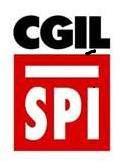 Si assegna inoltre prioritaria importanza alla riduzione della compartecipazione alla spesa per specialistica ambulatoriale e rette RSA, attraverso due misure per un valore totale di 35 milioni di euro, così articolati:
25 milioni di euro per la riduzione del valore massimo del superticket;
10 milioni di euro per l'attribuzione di un voucher a sostegno dei ricoverati in RSA con permanenza prolungata e complessità di cura'.
Indicazioni specifiche per le aziende del sistema sociosanitario regionale:
Si conferma il richiamo alla massima efficienza nelle attività programmatorie, in particolare sui processi di acquisto, sul governo dei contratti e sul rapporto costi/ricavi della produzione. Si darà quindi corso alla piena e puntuale adesione al sistema di acquisiti aggregati e centralizzati per il tramite della Centrale acquisti regionale.
La razionalizzazione dei costi non deve pregiudicare le prestazioni sanitarie.
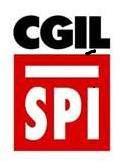 Il preventivo 2017 e l'assegnazione degli obiettivi economici sui Beni & Servizi è previsto pari al 1,7% del valore di B&S per ASST e IRCCS. Per ciascuna azienda l'obiettivo di riduzione sarà definito tenendo conto della tendenza storica correlata ai livelli e ai costi di produzione, del confronto con altre aziende del sistema, dello scostamento tra costi e ricavi. I valori per ciascun capitolo di spesa definiti nei decreti di assegnazione delle risorse per l'anno dovranno essere considerati come vincoli gestionali.
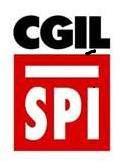 La struttura dei modelli dei bilanci del 2016 è confermata anche per il 2017 e non saranno consentiti travasi di risorse tra le varie voci, salvo specifico decreto della DG Welfare e Presidenza.
Nel corso del 2017 si realizzerà una verifica mensile degli andamenti di spesa e produzione.
Anche per l'anno 2017 i trasferimenti degli acconti mensili alle aziende del sistema regionale saranno pari al 95% del totale annuale, con l'assegnazione dei saldi solo a valle della definizione delle assegnazioni conclusive, delle funzioni non tariffate e delle rendicontazioni per i progetti finanziati dal FSR. Per le ATS gli acconti saranno calcolati al netto del valore degli acquisti centralizzati di beni e servizi. I flussi di attività, intesi come rilevazione dei dati effettivi di produzione e consumo delle singole aziende, saranno resi disponibili a un unico sistema regionale.
Anche i trasferimenti verso gli erogatori sia pubblici che privati saranno mensili e non inferiori al 95% delle prestazioni sanitarie a contratto/convenzione e non.
A partire dal 2017 si introdurranno specifiche procedure di monitoraggio dei flussi di pagamento attraverso un unico sistema, per consentire ii corretto trasferimento delle risorse.
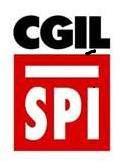 Capitolo 3: linee di indirizzo sugli acquisti e risk management
Si ribadisce l'obbligo di utilizzo dei sistemi telematici messi a disposizione dalla Centrale di committenza regionale e da Consip. Gli acquisti effettuati fuori da questi canali non possono ricevere alcuna forma di finanziamento.
In materia di risk management, il piano del 2017, elaborato in conformità alle Raccomandazioni ministeriali, sarà prioritariamente rivolto all'attuazione di progetti aziendali sui seguenti rischi:
Rischio in sala parto
Rischio infezioni ospedaliere — sepsi
Rischio sicurezza sala operatoria
Rischio utilizzo farmaci.
In materia di gestione del contenzioso le Unità Operative di Medicina legale forniranno i supporti tecnico-specialistici necessari. Si intende tuttavia promuovere processi di ascolto/mediazione nelle aziende, allo scopo di favorire la prevenzione e la riduzione del contenzioso. Nel 2017 verrà inoltre sviluppato il Fascicolo elettronico per la Gestione dei Sinistri, che fornirà un modello omogeneo regionale per la gestione.
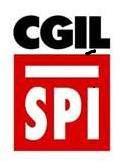 Capitolo 4: presa in carico del paziente
Nel corso del 2016 le ATS hanno selezionato, quale punto di partenza per la costruzione del modello organizzativo territoriale integrato per la presa in carico, le Aggregazioni Funzionali Territoriali della Medicina Generale e della Pediatria di Famiglia. In coerenza con gli ambiti territoriali, la tipologia e la numerosità dei pazienti rilevati nelle AFT, nel corso del 2017 le ATS dovranno svolgere le analisi epidemiologiche utili a rilevare il fabbisogno territoriale e valutare la distribuzione di POT e 
PreSST.
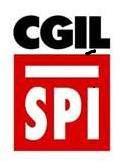 I medici di medicina generale e i pediatri di famiglia sono i primi soggetti coinvolti nella presa in carico del paziente, che deve avvenire attraverso un documento di sintesi del programma socioassistenziale annuale (Piano Assistenziale Individuale): nel documento devono essere indicati obiettivi di salute specifici e tipologia e cronologia degli interventi diagnostico-terapeutici.
I progetti per la copertura assistenziale per pazienti pediatrici nelle giornate di sabato e prefestivi potranno proseguire soltanto nel quadro della riforma complessiva della medicina territoriale,
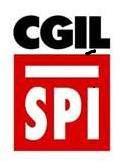 La presa in carico
Domani avremo con  noi un direttore generale della ATS,APPROFFITTIAMONE .
Nei giorni scorsi fatta delibera,che prevede:
Il cronico sara’ seguito dalla struttura scelta dal paziente
Popolazione cronica verra, divisa in 5 fasce
Nel mese di luglio le persone croniche riceveranno le lettere dalle ATS
Il paziente verra’ invitato a scegliere l’erogatore a cui affidarsi e che poi lo seguira’
L’erogatore scelto dal paziente per la stesura del PAI e per la presa in caricoricevera’ dall’Ats una tariffa
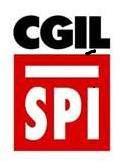 Una esperienza che va ‘ seguita soprattutto nei POT 
Oggi il privato e’ avvantaggiato,e’ gia pronto,il pubblico deve recuperare in fretta
Il ruolo dei mmg,preoccupati di perdere associati
La gestione cronicita’ ,novita’ in europa.
Cosa fa la regione per fagogitare il pubblico
Tariffa presa in carico onnicomprensiva delle prestazioni e dei servizi ,per ridurre inappropriatezza.
Ats e Asst hanno perso tempo sul discutere dei loro ruoli
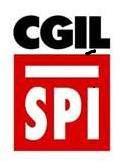 MMG possono diventare gestori della presa in carico-oppure fare da raccordo con il gestore prescelto dal paziente cronico,da ora fino a maggio possono accreditarsi.
I gestori della presa in carico dovranno garantire un servizio integrato che gli consenta di effettuare le visite e gli accertamenti nello stesso luogo,senza cambiare continuamente luoghi di cura.
Saranno i pazienti a scegliere da chi essere presi in carico.
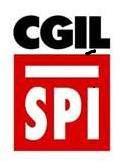 dopo che le ATS interessate abbiano fornito i dati relativi al flusso delle prestazioni e relative riduzioni degli accessi inappropriati al PS. Anche le Aggregazioni Funzionali Territoriali dei medici specialisti ambulatoriali dovranno essere funzionali alle AFT della medicina generale e delle altre unità di offerta presenti, oltre che coerenti con i bisogni rilevati.
Nel corso del 2017 verrà inoltre definita una riorganizzazione complessiva delle reti di patologia, con la redazione di un Piano di Rete condiviso dagli stakeholders. Il Piano sarà composto da:
Un Piano strategico che contenga il modello organizzativo, le funzioni e le interazioni dei diversi nodi della rete; i criteri per la presa in carico del paziente e di consultazione multidisciplinare, gli indicatori di valutazione;
Un Piano annuale di attività.
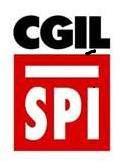 Per le attuali reti di patologia si prevedono le seguenti misure:
Rete dell'emergenza-urgenza e reti tempo-dipendenti: è stata elaborata una proposta di riorganizzazione complessiva a cui si darà avvio a partire dal 2017, individuando i Presidi che afferiranno alla nuova rete. In forte integrazione con la riclassificazione dei punti di offerta della rete dell'emergenza-urgenza (PS, DEA I e DEA II), verranno riorganizzate anche la reti di patologia tempo-dipendenti. Per il 2017 si prevede comunque per tutte le Strutture Sanitarie del territorio regionale dotate di PS/DEA/EAS la possibilità di un ampliamento pro tempore dei posti letto (max 40 gg/anno) per far fronte ad eventuali condizioni di sovraffollamento.
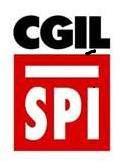 Rete regionale di Procreazione Medicalmente Assistita: la sperimentazione si è conclusa nel 2015 in alcune strutture. L'obiettivo è di stabilizzarla e renderla uniforme sul territorio regionale.
Rete Epilessia: attivata la messa in rete dei Centri per l'epilessia.
Rete delle demenze: predisporre le linee guida per sviluppare una rete integrata delle demenze.
Sistema trasfusionale regionale: concluso un ampio processo di riorganizzazione con l'accentramento delle attività di validazione e lavorazione del sangue e il decentramento delle attività di raccolta e medicina trasfusionale. E' stata inoltre fissata la tariffa per sacca di sangue intero raccolta, per garantire i costi di efficienza medi.
Sistema regionale trapianti: nel 2017 verrà avviato il Programma regionale Trapianti; il coordinamento regionale è stato affidato all'IRCCS Ospedale Policlinico di Milano.
Numero Unico Emergenza NUE 112: è il primo punto di contatto con l'emergenza e annoverato tra i
servizi pubblici essenziali.	Nel corso del 2017 sarà consentita la stabilizzazione a tempoindeterminato del personale con contratti a termine.
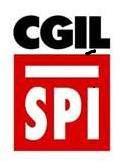 Numero Unico Europeo Armonizzato a valenza sociale per le cure mediche non urgenti 116117: dopo la sperimentazione nell'area territoriale di Mantova e Cremona si valuterà l'opportunità di estenderlo.
Rete per l'assistenza alla madre e al neonato: nel corso del 2017 si applicherà quanto previsto dall'Accordo Stato/Regioni, dalla DGR X/478 del 2016 e quanto definito dal Ministero in materia di richieste di deroga sui Punti Nascita con meno di 500 parti all'anno. Nel caso in cui la deroga venisse negata, verranno potenziati i Punti Nascita residui limitrofi. Ogni ASST aggiornerà la propria Carta dei servizi con le informazioni relative ai Punti Nascita e alle relative prestazioni e dovrà inoltre definire un progetto di miglioramento delle proprie aree di criticità sulla base di indicatori di qualità e sicurezza condivisi.